Учим дорожные знаки
(предупреждающие знаки)
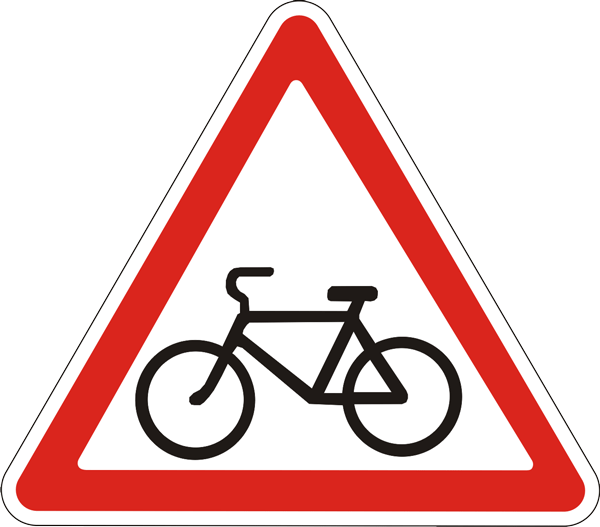 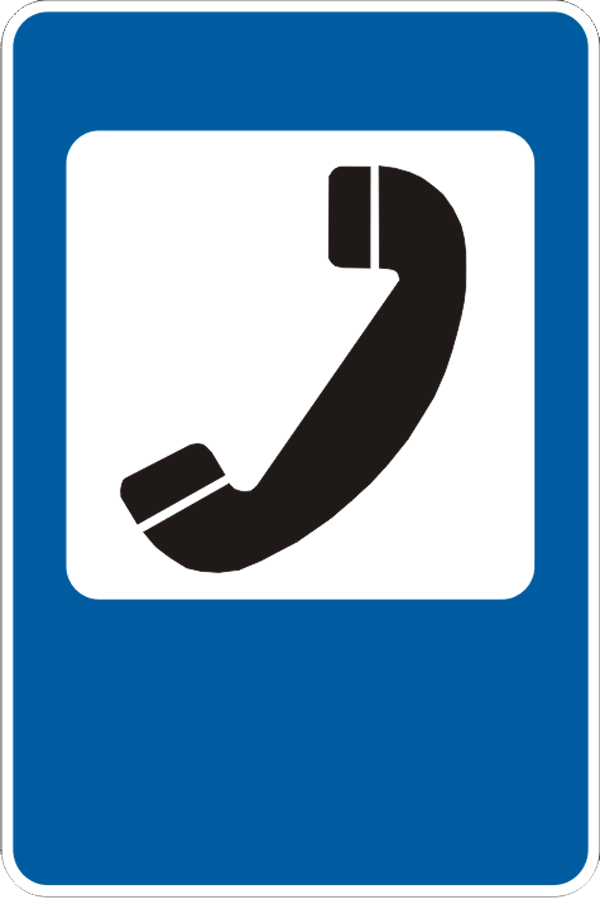 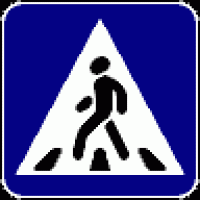 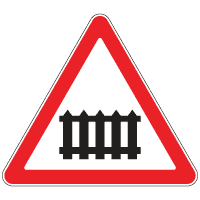 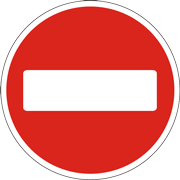 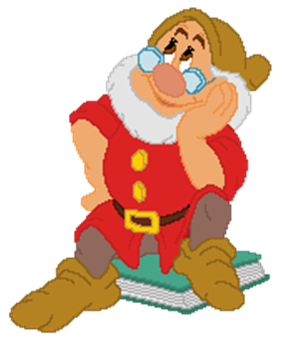 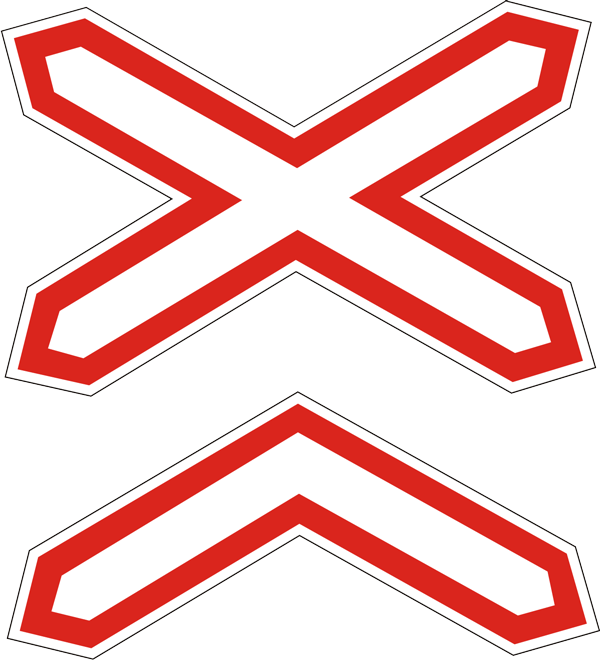 Составила: Ильина Татьяна Анатольевна, учитель нач. классов МБОУ «СОШ № 4» 
г. Энгельс
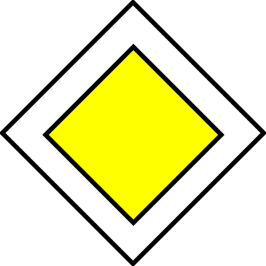 Предупреж-
дающие
запре-
щающие
приоритета
сервиса
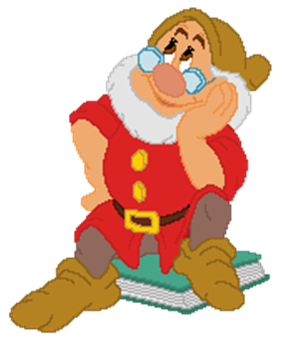 Дорожные 
знаки
предписы-
вающие
особых 
предписаний
информа-
ционные
Предупреждающие знаки
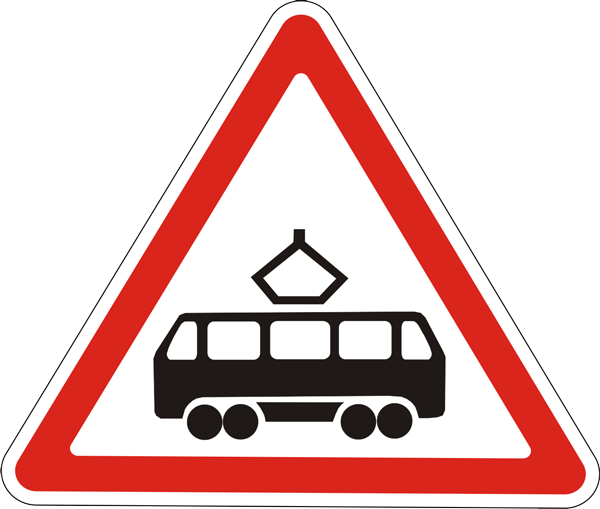 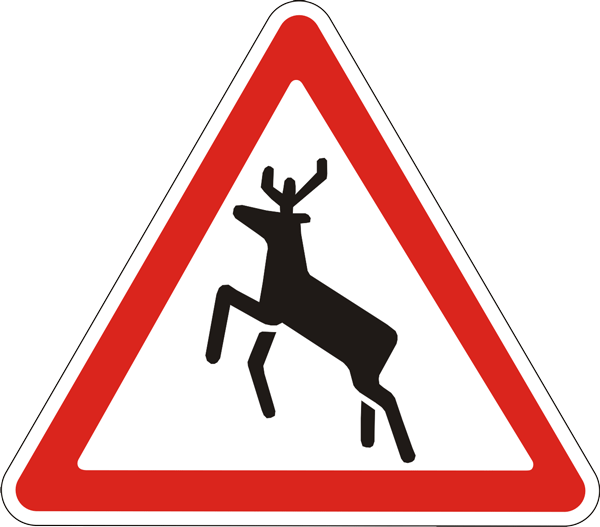 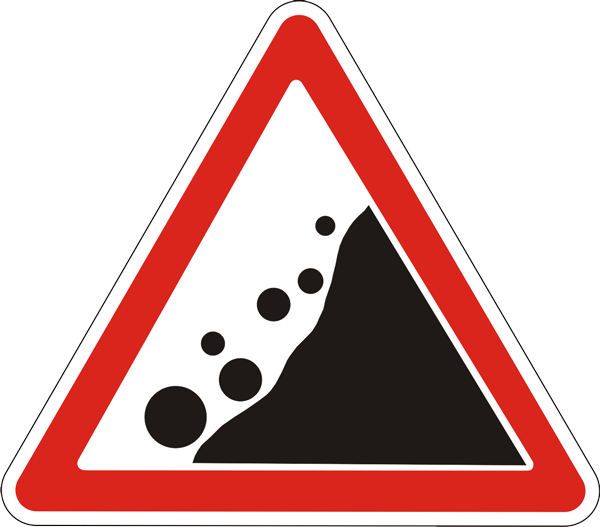 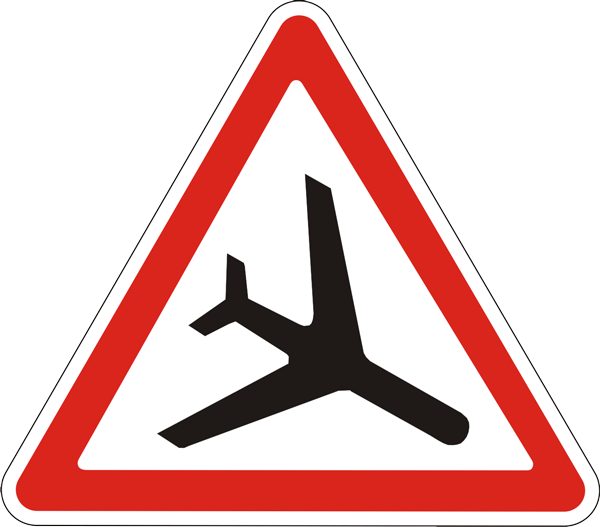 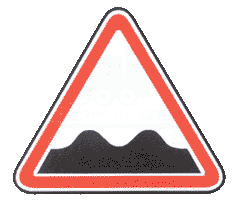 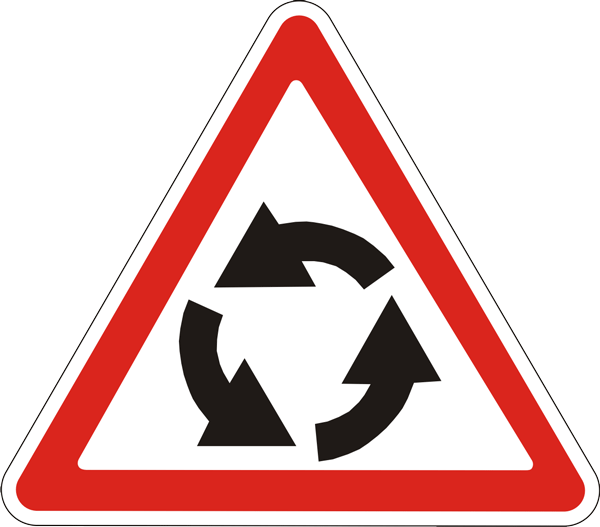 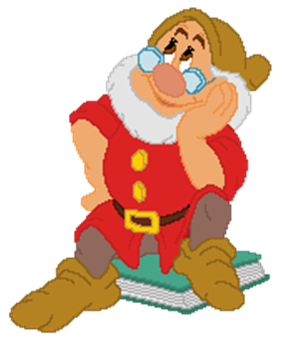 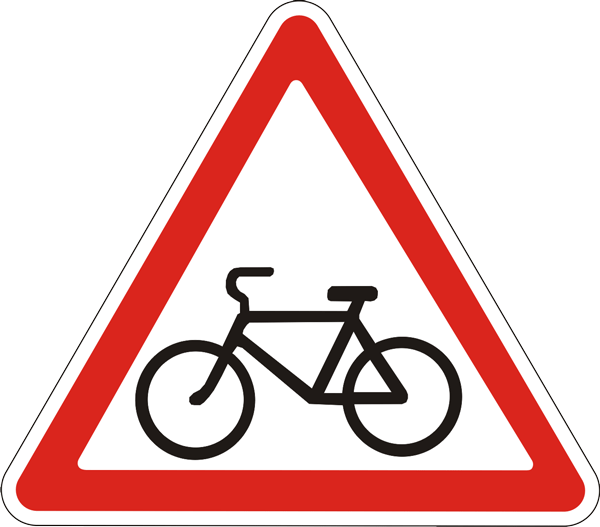 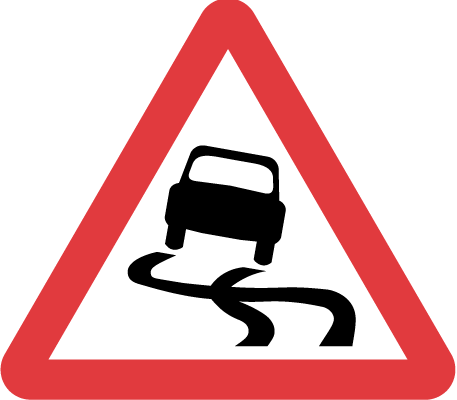 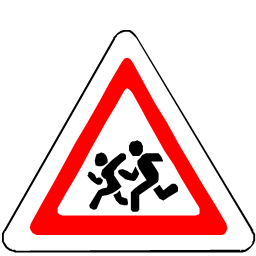 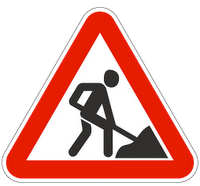 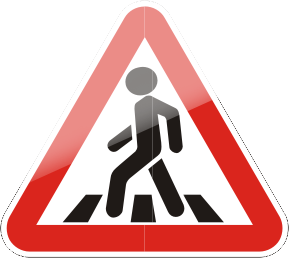 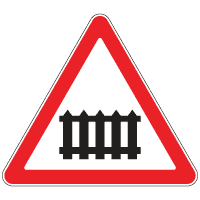 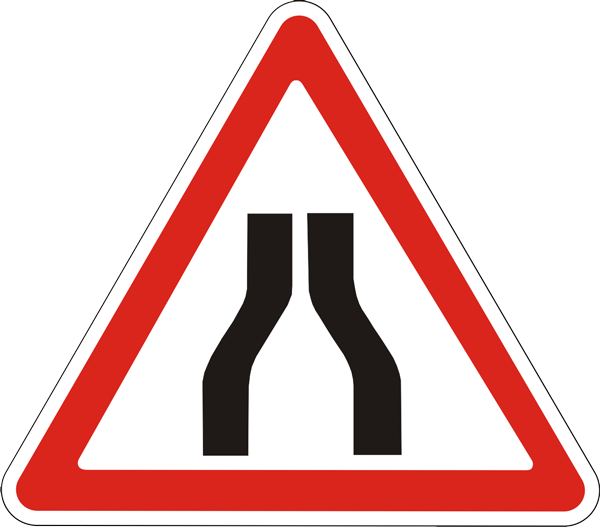 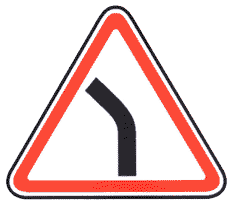 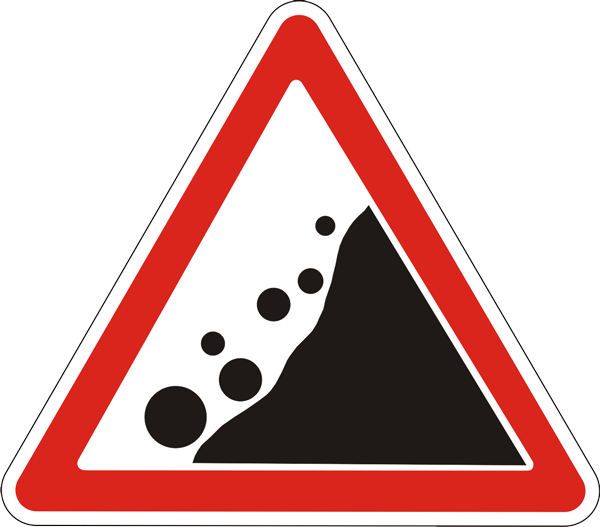 Падение камней
Вот дорога, ты на ней
Попадёшь под град камней.
Здесь обвал всегда возможен,
Будь предельно осторожен!
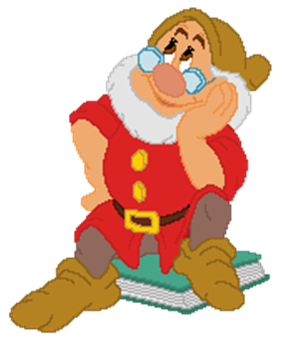 Пересечение с
трамвайной линией
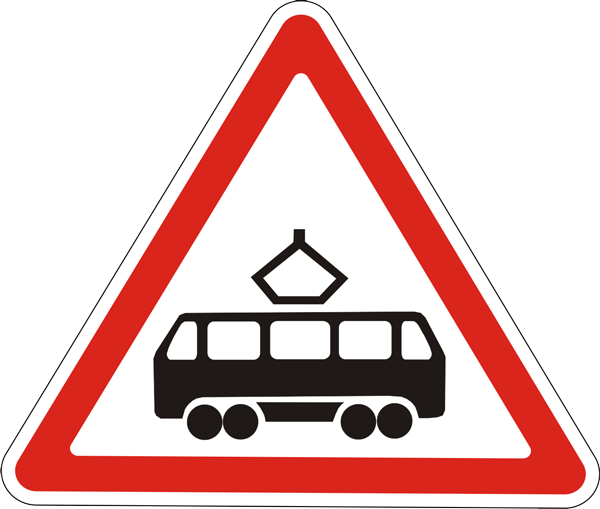 Эй, водитель, не зевай!
Ходит впереди трамвай.
Ты притормози немножко,
Уступи ему дорожку.
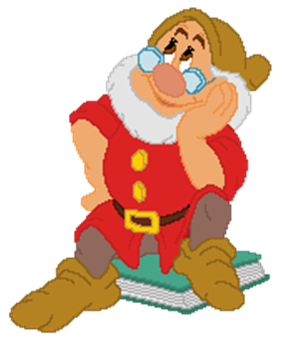 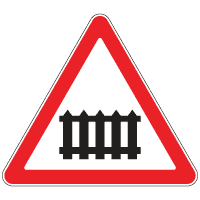 Железнодорожный 
переезд
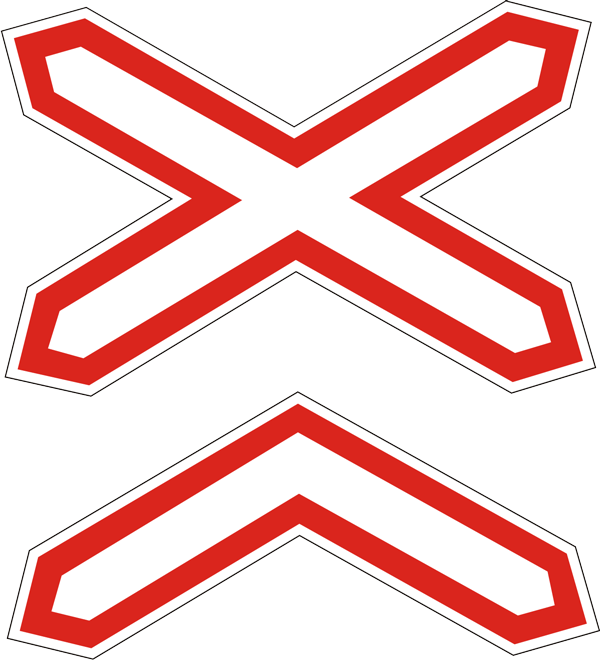 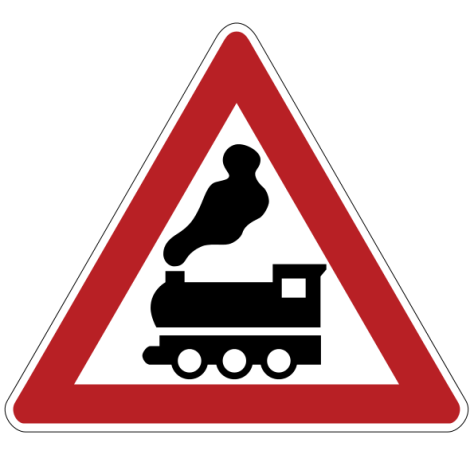 Не один здесь знак, а много:
Здесь железная дорога!
Рельсы, шпалы и пути –
С электричкой не шути.
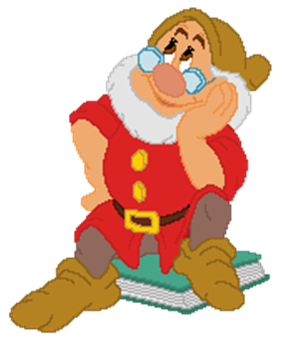 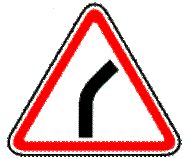 Опасный поворот
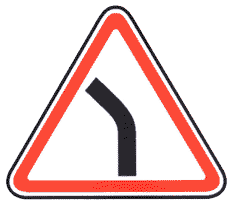 Этот знак тревогу бьёт –
Вот опасный поворот!
Ехать здесь, конечно, можно,
Только очень осторожно –
Никого не обгонять,
Пассажиров не менять.
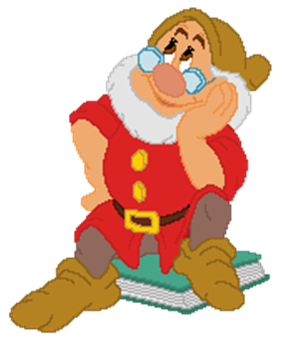 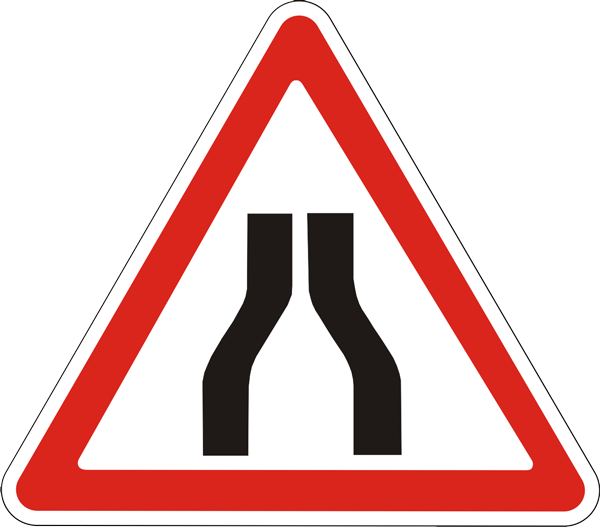 Сужение дороги
Грустен этот знак немного:
Здесь сужается дорога!
Это как всегда некстати.
Вдруг нам места там не хватит?
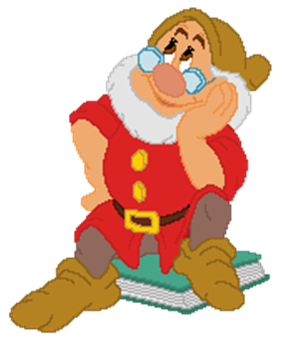 Пешеходный 
переход
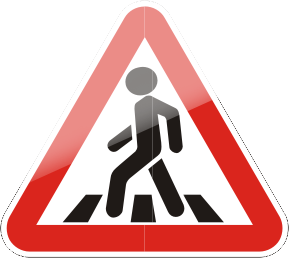 На пути ребят – дорога,
Транспорт ездить быстро, много.
Светофора рядом нет,
Знак дорожный даст совет.
Надо, чуть вперед пройти,
Там, где «зебра» на пути.
«Пешеходный переход» -
Можно двигаться вперёд.
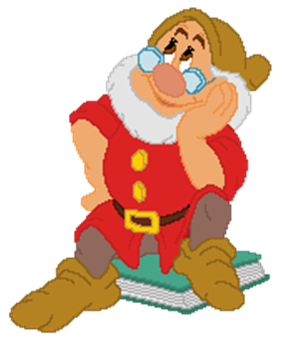 Пересечение с 
круговым 
движением
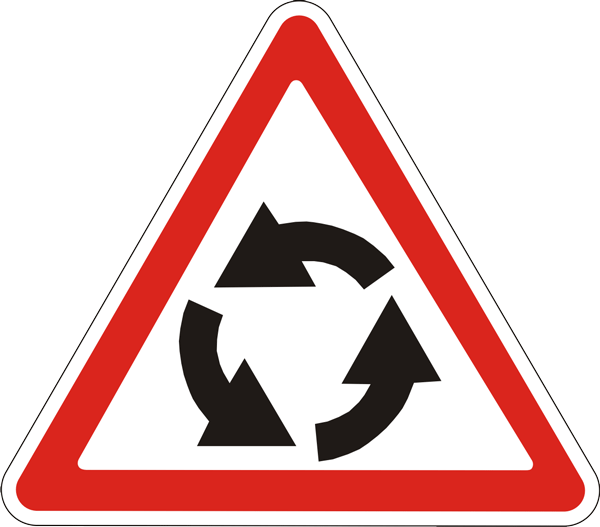 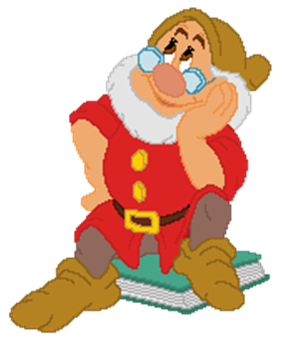 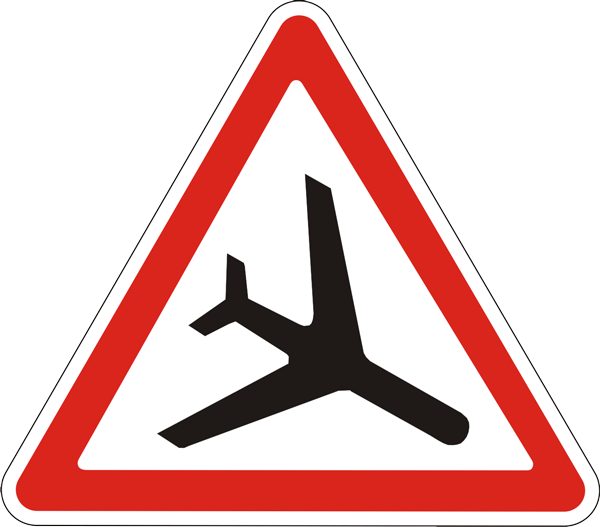 Низколетящие 
самолёты
Сообщает знак о том,
Что вблизи аэродром.
Коль услышишь шум ужасный,
Знай, что это не опасно.
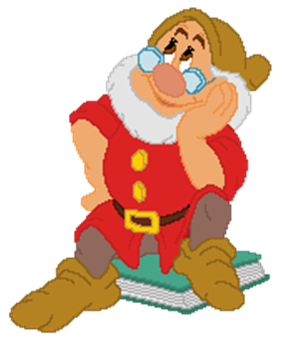 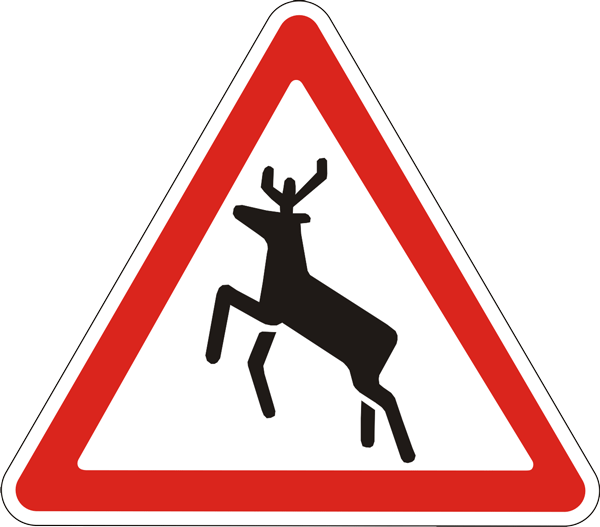 Дикие животные
Бродят здесь посредь дороги
Лоси, волки, носороги.
Ты, водитель, не спеши,
Пусть сперва пройдут ежи!
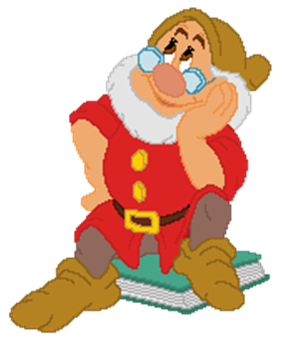 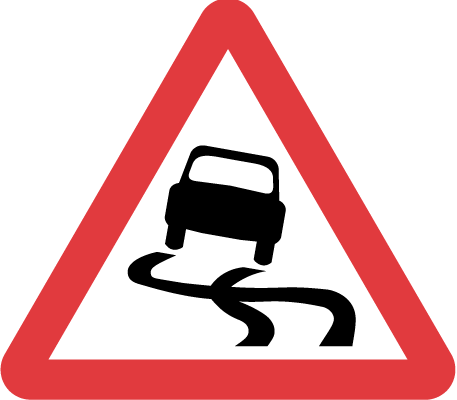 Скользкая дорога
Говорит знак этот строго:
«Очень скользкая дорога.
Ты с дорогой не шути,
Руль напрасно не крути!»
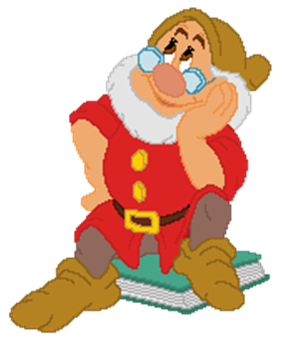 Дорожные работы
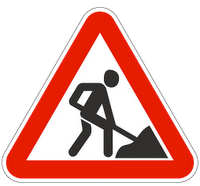 Знак «дорожные работы».
Чинит здесь дорогу кто-то.
Скорость сбавить нужно будет,
Там ведь на дороге люди.
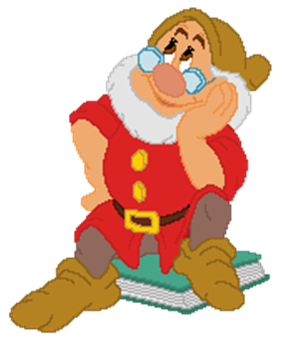 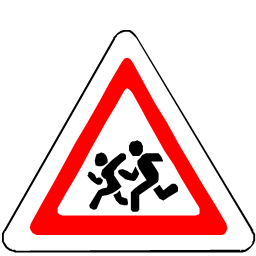 Дети
Посреди дороги дети,
Мы всегда за них в ответе.
Чтоб не плакал их родитель,
Будь внимательней, водитель!
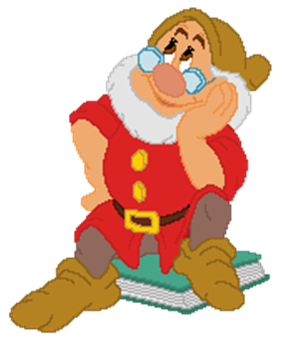 Пересечение с
велосипедной 
дорожкой
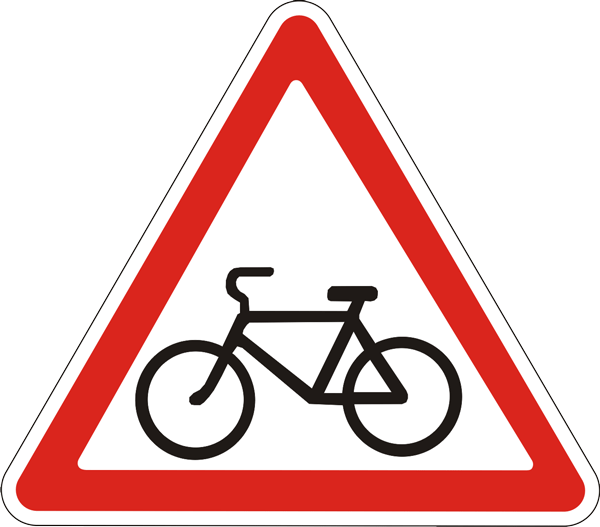 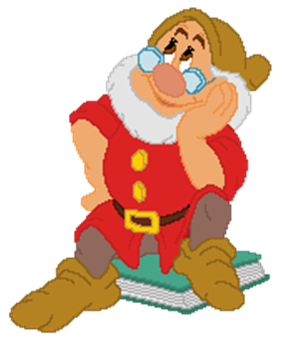 Неровная дорога
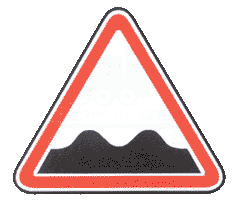 Неровная дорога
Подбросила немного.
Хорошо, что знак стоит –
Тут шофёр притормозит.
Представляете, что будет,
Кто притормозить забудет.
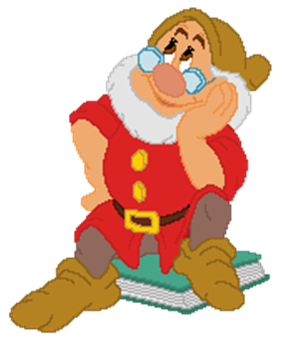